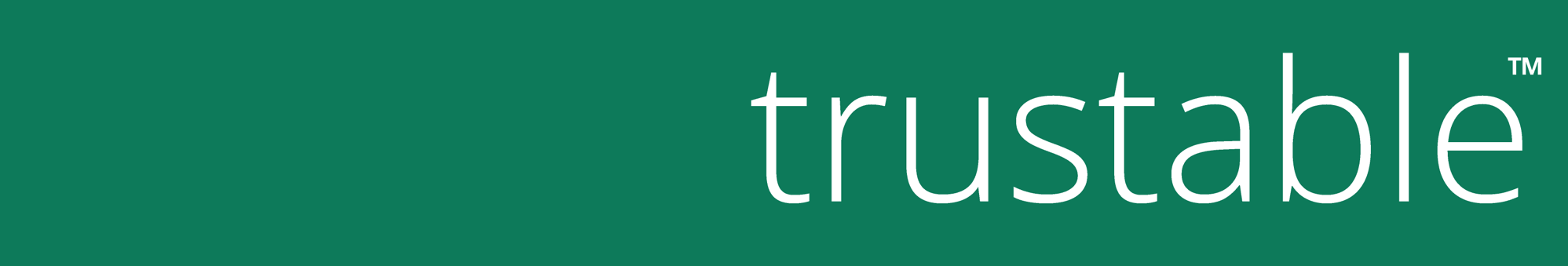 COMPANY NAME
Trustable Software Engineering
Edinburgh 12 June 2019
Amanda Brock, CEO
Risks in Software Engineering
Death and Personal Injury
Damage to Property – tangible and intangible
Financial Losses
Intellectual Property
Damage to reputation
Regulatory breach
Eating  The Elephant in the room Elevator Pitch
"If an elevator was to fall and crash into the floor due to mechanical or civil engineering failure, our families and friends would expect that subsequently it would be possible to establish what had gone wrong, which standards and laws were broken, and who was accountable.

If the same accident were to happen as a result of problems in software controlling a fleet of elevators in a building, it is  extremely unlikely that we could establish what regulations applied, let alone who was accountable.

Almost all high-tech elevator pitches in recent decades have been built on immature software industry practices which are unregulated and provide no evidence to justify our trust. The Trustable Software project is working with engineering, legal, compliance and insurance communities to establish a broadly useful framework for evidence-based assessment of the risks associated with creation and use of critical software."
2016  Response: Project set up
“We propose that software can be considered trustable if
we know where it comes from
we know how to build it
we can reproduce it
we know what it does
it does what it is supposed to do
we can update it and be confident it will not break or regress
we have some confidence that it won't harm our communities and our children”
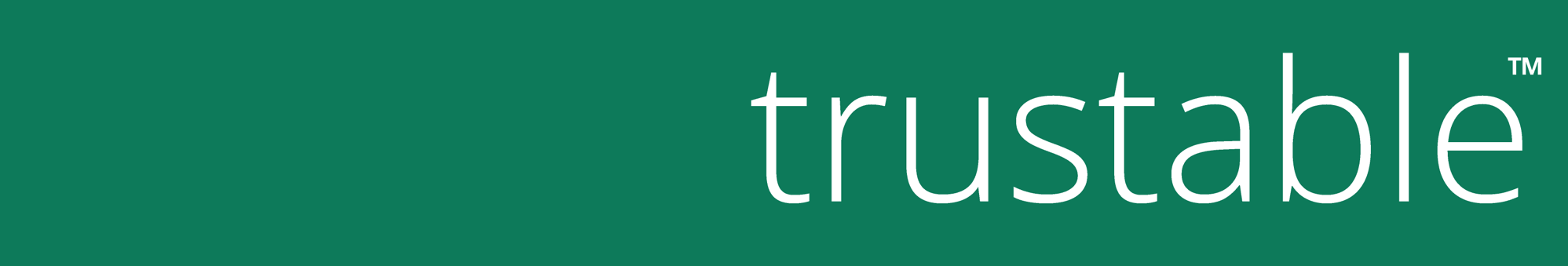 COMPANY NAME
The Trustable Software Project 2019
UK not for profit entity
Trustable Software Ltd, not for profit
Community of Contributors
(Advisory) Board
Corporate Sponsors
Advisory Board
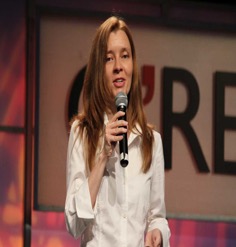 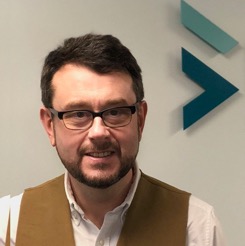 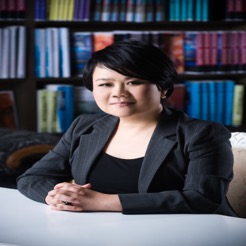 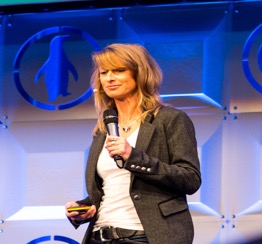 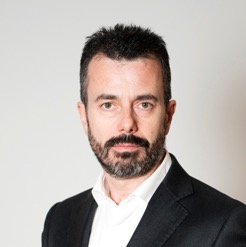 2
3
4
5
Andrew Katz
Jaclyn Tsai
Jilayne Lovejoy
Allison Randal
Carlo Piana
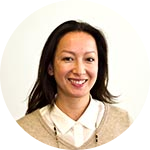 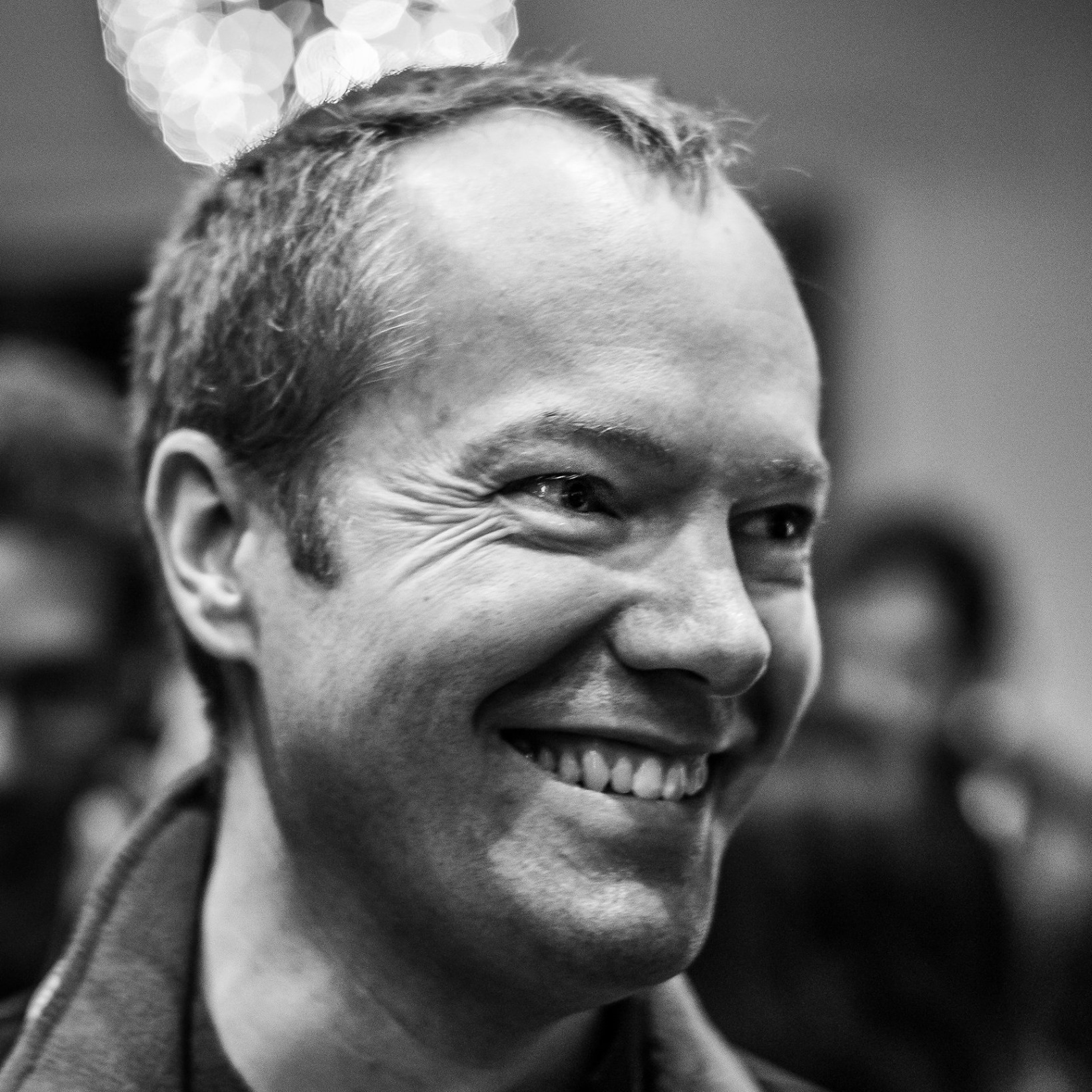 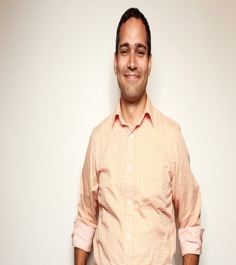 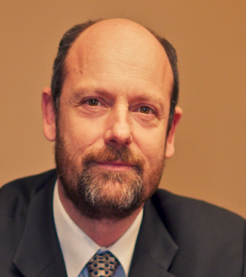 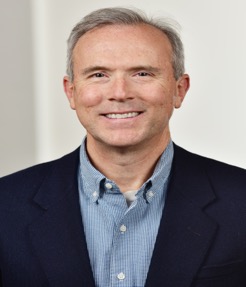 Luis Villa
Malcolm Bain
McCoy Smith
Sachiko Muto
Shane Coughlan
Staff
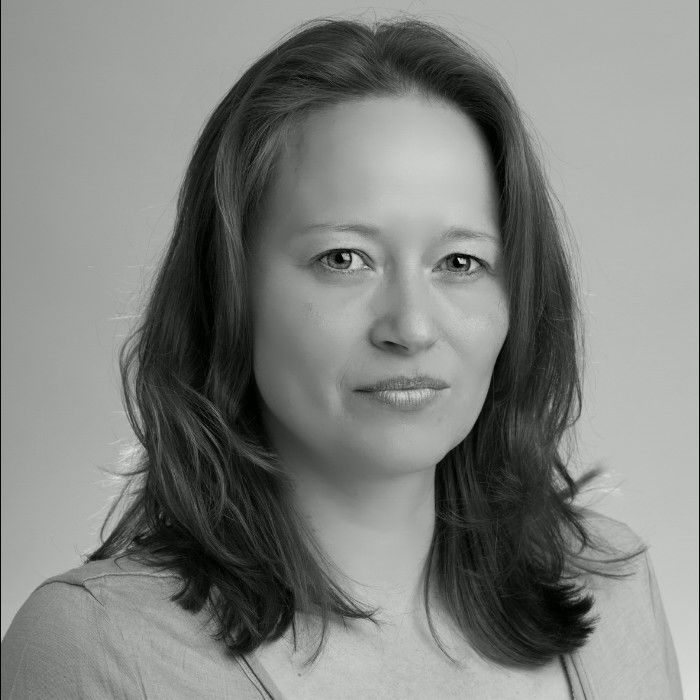 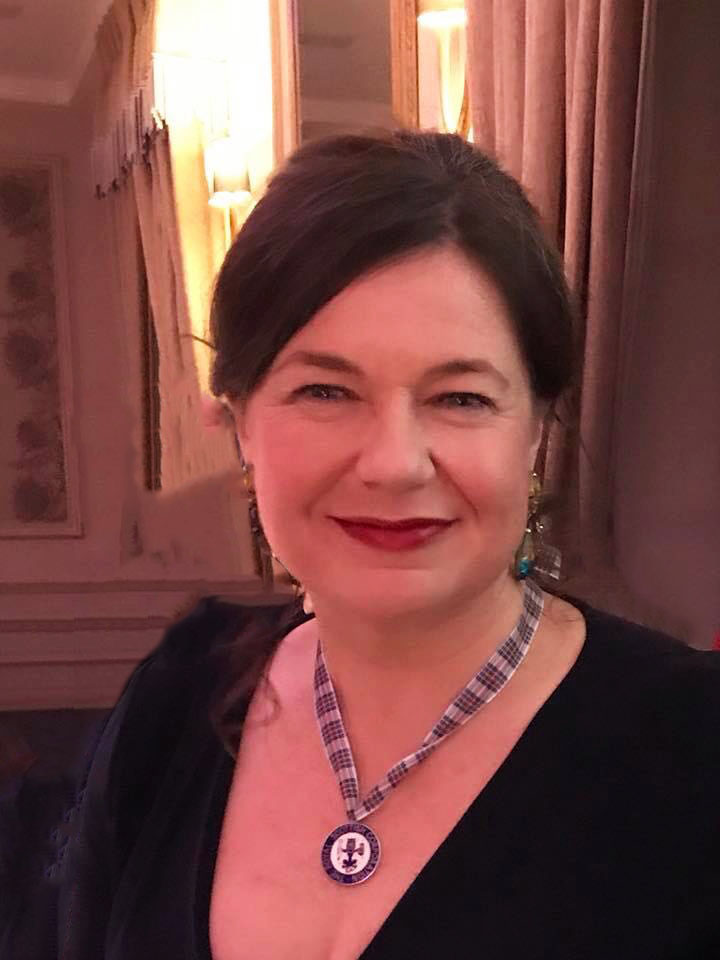 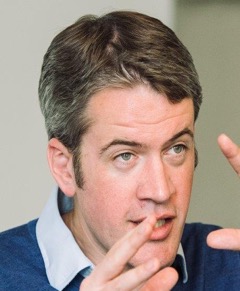 Amanda Brock
Chief Executive
Toby Crick 
External Counsel
Alex Boehm Operations Manager
Trustable Software Engineering Structure
Legal & Compliance  Requirements
Broker
Library of Measurements,Metrics &Evidence
Methodology&
Processes
Insurance
Insurer
Software  Engineering and development
Trustable
Vendor
Audit
Captive or similar
Users and consumers
Seeking Global Sponsorship and funding
Trustable Roadmap
03/2019
04/2019
1/2020
Trustable entity and CEO
4 work streams, build community and research
Move to an elected Board
01/2016
03/2019
07/2019
Trusatable engineering project established
Advisory Board
Seeking funding
Work Streams of Community Contributors:
“Engineering”
Evidence collection, analysis, metrics – “Process”
Example processes, projects, tools – “Public Constraints”
“Insurance and Risk”
Measurements
Liability
Insurance
“Legal and Compliance”
Laws, regulations, standards and governance
2019 Engineering Work Streams
Process work stream: – pick up on existing debate, to build a common set of formal vocabulary to describe every possible process to create, integrate, and deliver software,  focused on methods of audit regarding whether particular claims are supported, process agnostic
Provenance: attestation and attribution of origin for each component 
Construction: statement of process for reproducible construction 
Function: claims of expected behaviours and honoured prohibitions 
Maintenance:  future updates will not cause issues.

Public Constraints work stream:
 consider specific software use cases
2019 Insurance Work Stream
Insurance work stream:
Consider what risks there are
Consider what heads of insurance apply
Consider access to insurance at required levels
Look at a single insurance product across software
Manage costs or insurance risk through a Pool Captive or similar
Manage access to the right support in litigation and better case law
Build a safer environment through insurance
Discussions with London market
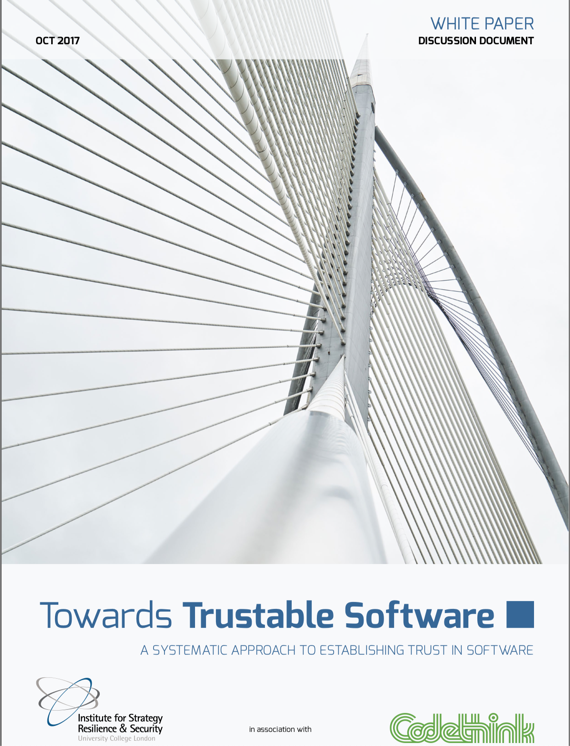 Building a body of white papers, as a home for state of the art information
Thank you  – questions?
Amanda.brock@trustable.io

@amandabrockUK

+447718516954
www.trustable.io

@trustableio